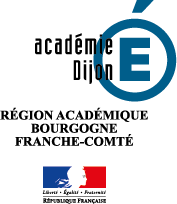 LE PROJET PEDAGOGIQUE D’EPSVoie professionnelle
NOM  DE L’ETABLISSEMENT :

VILLE :

Date  :
Inspection Pédagogique Régionale d'EPS -  Académie de Dijon
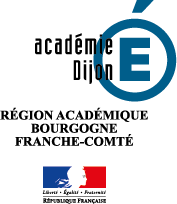 LES 4 ÉTAPES D’ÉLABORATION DU PROJET PÉDAGOGIQUE D’EPS
Etape 1. Etablir un diagnostic : description du contexte et analyse des besoins de formation des élèves
Etape 2. Définir des objectifs en relation avec le projet d’établissement
Etape 3. Formuler un plan d’action en précisant ce qui sera mis en œuvre pour atteindre les objectifs
Etape 4. Déterminer des indicateurs d’évaluation qui doivent permettre de mesurer, à une échéance donnée, l’atteinte ou non des objectifs fixés
Inspection Pédagogique Régionale d'EPS -  Académie de Dijon
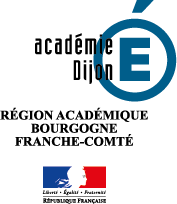 Etape 1 : ETABLIR UN DIAGNOSTIC
3.1 DESCRIPTION DU CONTEXTE LOCAL  		A renseigner pour le 8 Novembre 2019
Inspection Pédagogique Régionale d'EPS -  Académie de Dijon
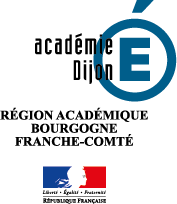 ETAPE 1.2 DIAGNOSTIC – ANALYSE DES BESOINS DE FORMATION DES ELEVES                                        
A renseigner pour le 8 Novembre 2019
Inspection Pédagogique Régionale d'EPS -  Académie de Dijon
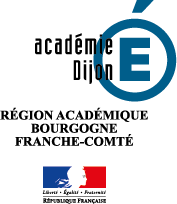 ETAPE 2 : DEFINITION DES OBJECTIFS
Inspection Pédagogique Régionale d'EPS -  Académie de Dijon
ETAPE 3  FORMULER UN PLAN D’ACTION
3.1 OFFRE DE FORMATION PAR CHAMP D’APPRENTISSAGE
                                                                                 A renseigner pour le 8 Novembre 2019
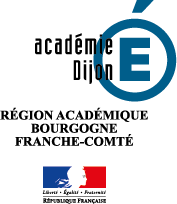 .
Nombre de champs d’apprentissage investis dans le parcours en CAP :
Nombre de champs d’apprentissage investis dans le parcours en BAC PRO :
Inspection Pédagogique Régionale d'EPS -  Académie de Dijon
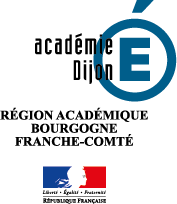 ETAPE  3  
3.2 PROGRAMMATION  DÉTAILLÉE               
 Rappel : 3 séquences recommandées (anciens cycles) pour chaque niveau de classe
                                                                                                                                                A renseigner pour le 8 Novembre 2019
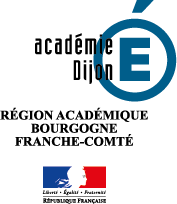 ETAPE  3  
3.2 PROGRAMMATION  DÉTAILLÉE               
 Rappel : 3 séquences recommandées (anciens cycles) pour chaque niveau de classe
                                                                                                                                                A renseigner pour le 8 Novembre 2019
3.3   DÉCLINAISON DES  AFLP dans 1 APSA EN CLASSE de CAP
A renseigner pour le 8 Novembre 2019
CAP
Niveau de classe: :
GRILLE VIERGE D’ÉVALUATION CLASSE DE CAP DANS LE CA 1
Inspection Pédagogique Régionale d'EPS -  Académie de Dijon
3.3   DÉCLINAISON DES  AFPL RETENUS DANS 1 APSA CHOISIE EN CLASSE DE SECONDE OU DE PREMIÈRE BAC PRO
A renseigner pour le 8 Novembre 2019
BAC pro
Niveau de classe:
Exemple en demi-fond
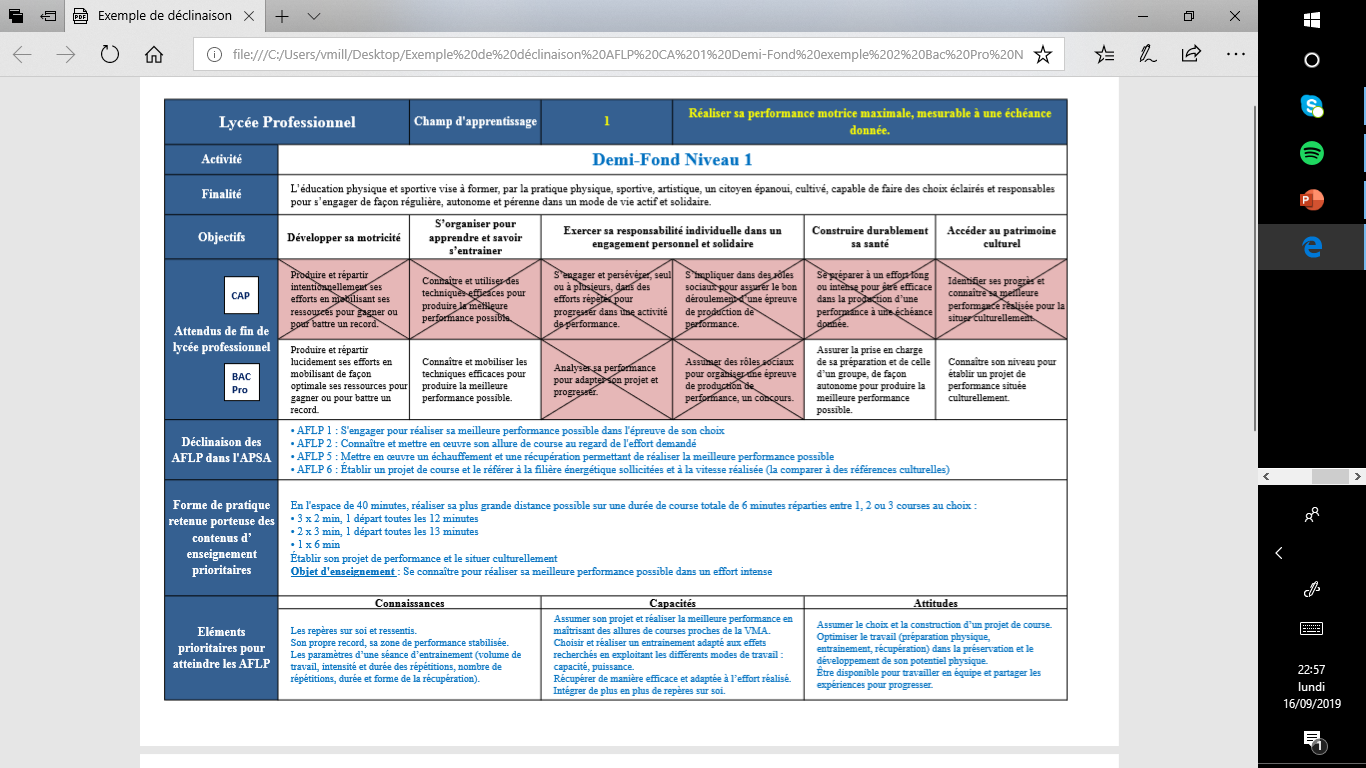 INSERER GRILLE BAC PRO
retenus
Inspection Pédagogique Régionale d'EPS -  Académie de Dijon
GRILLE VIERGE D’ÉVALUATION CLASSE DE BACCALAURÉAT PROFESSIONNEL
Inspection Pédagogique Régionale d'EPS -  Académie de Dijon
EXEMPLE DE GRILLE D’EVALUATION DEMI-FOND - BACCALAUREAT PROFESSIONNEL
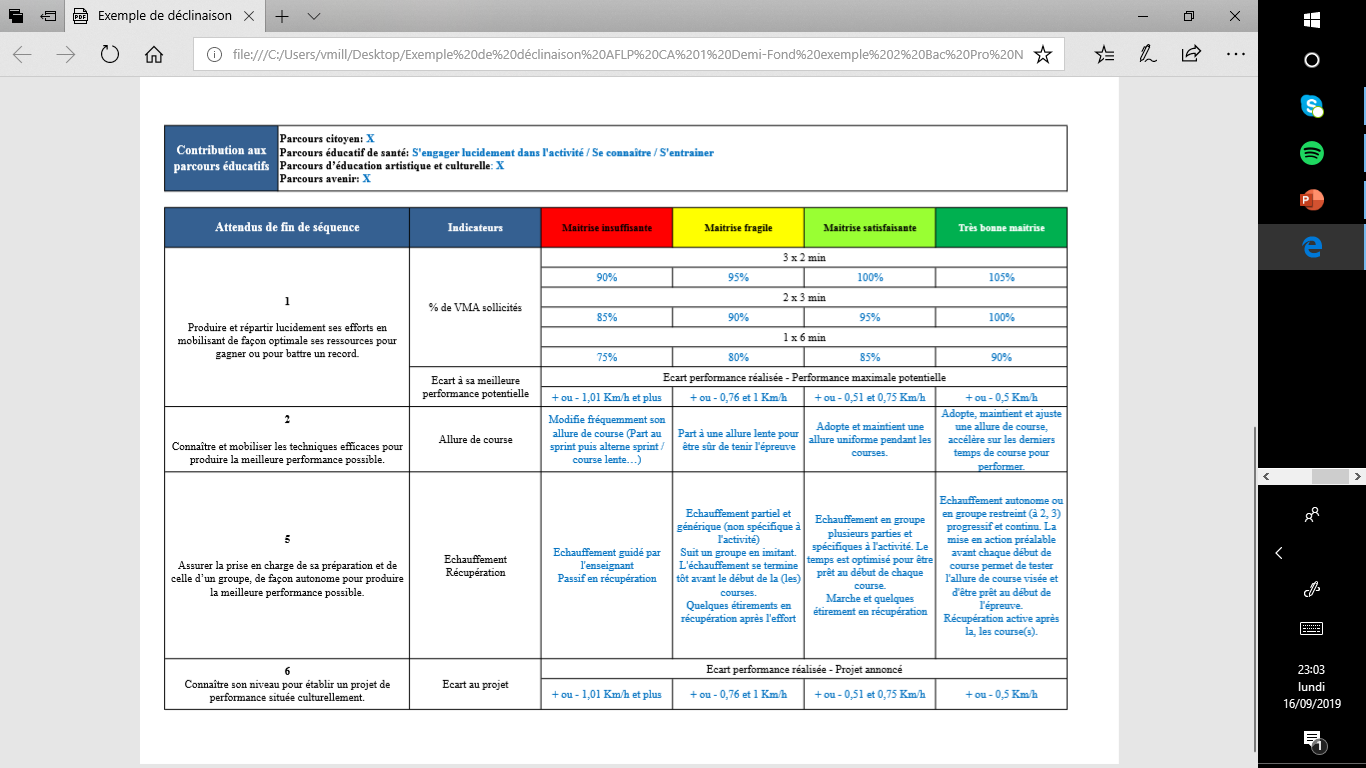 Inspection Pédagogique Régionale d'EPS -  Académie de Dijon
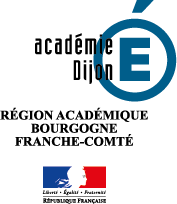 3.4 LES ELÈVES À BESOINS EDUCATIFS PARTICULIERS (EBEP)
 
                                                                                                                                                A renseigner pour le 20 juin 2020
Rappel: L’adaptation doit être réalisée de manière individuelle et en lien avec l’équipe éducative (famille, équipe de direction, médecin scolaire, assistante sociale, vie scolaire, AESH, professeur référent, coordonnateur ULIS…)
Inspection Pédagogique Régionale d'EPS -  Académie de Dijon
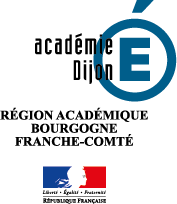 EBEP suite : OUTILS SPÉCIFIQUES UTILISÉS (OBSERVATIONS, ÉVALUATION) 
                                                                      A renseigner pour le 20 juin 2020
Inspection Pédagogique Régionale d'EPS -  Académie de Dijon
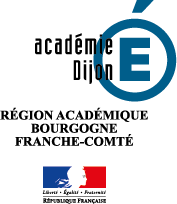 3.5 LES CERTIFICATS MÉDICAUX
                                                             A renseigner pour le 20 juin 2020
Taux d’inaptitudes totales garçons et filles aux examens de la session 2019 : G:     %            F:      %              Total:    %
Taux d’inaptitudes totales garçons et filles aux examens de la session 2018 : G:     %            F:      %              Total:    %
Taux d’inaptitudes totales garçons et filles aux examens de la session 2017 : G:     %            F:      %              Total:    %
Se référer au vadémécum EPS adaptée sur le site académique EPS
http://eps.ac-dijon.fr/spip.php?article380
Inspection Pédagogique Régionale d'EPS -  Académie de Dijon
3.6  LE SAVOIR-NAGER
A renseigner pour le 20 juin 2020
Inspection Pédagogique Régionale d'EPS -  Académie de Dijon
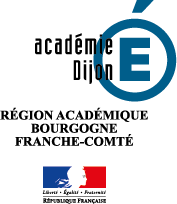 3.7 L’EPS DANS LA DYNAMIQUE DE L’ÉTABLISSEMENT
                                                                                                 A renseigner pour le 20 juin 2020
Inspection Pédagogique Régionale d'EPS -  Académie de Dijon
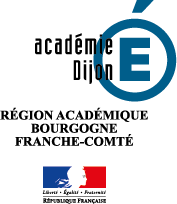 3.8 LIAISONS INTER-DEGRÉS
                                                   A renseigner pour le 20 juin 2020
Inspection Pédagogique Régionale d'EPS -  Académie de Dijon
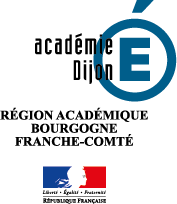 3.9 EPS ET NUMÉRIQUE
A renseigner pour le 8 novembre 2019
Document utilisable : droit à l’image et à la voix
https://eduscol.education.fr/internet-responsable/ressources/boite-a-outils.html
Inspection Pédagogique Régionale d'EPS -  Académie de Dijon
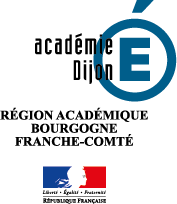 3.10 CONTRIBUTION AUX PARCOURS ÉDUCATIFS
                                                                                    A renseigner pour le 20 juin 2020
Inspection Pédagogique Régionale d'EPS -  Académie de Dijon
ETAPE 3.11 CONTRIBUTIONS DE L’EPS
                                                                                                                                                     A renseigner pour le 20 juin 2020
Inspection Pédagogique Régionale d'EPS -  Académie de Dijon
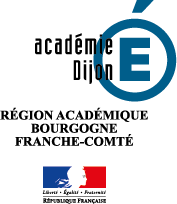 ETAPE 4  : DETERMINER DES INDICATEURS D’EVALUATION qui doivent permettre de mesurer, à une échéance donnée, l’atteinte ou non des objectifs fixés

                                                                                                                  A renseigner pour le 20 juin 2020
INDICATEURS OBJECTIFS : évolution de 
La moyenne générale aux examens
La moyenne filles et la moyenne garçons
Écart garçons/filles
Taux d’inaptitudes, global, filles et garçons
Etc.

INDICATEURS SUBJECTIFS : 
Climat de classe 
Estime de soi 
Relations entre les élèves ou entre les élèves et les personnels…
Etc.
Inspection Pédagogique Régionale d'EPS -  Académie de Dijon
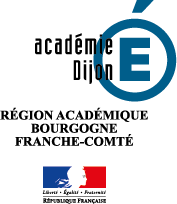 L’association sportive
Les étapes d’élaboration du projet de développement de l’AS		A renseigner pour le 8 Novembre 2019
Etape 1. Etablir un diagnostic : description du contexte et analyse des besoins de formation des élèves
Etape 2. Définir des objectifs en relation avec le projet d’établissement
Etape 3. Formuler un plan d’action en précisant ce qui sera mis en œuvre pour atteindre les objectifs
Etape 4. Déterminer des indicateurs d’évaluation qui doivent permettre de mesurer, à une échéance donnée, l’atteinte ou non des objectifs fixés
Inspection Pédagogique Régionale d'EPS -  Académie de Dijon
Etape 1 : DIAGNOSTIC
A renseigner pour le 8 Novembre 2019
Nombre de forfaits AS dans l’équipe EPS :
Inspection Pédagogique Régionale d'EPS -  Académie de Dijon
Etape 1 DIAGNOSTIC (suite)
A renseigner pour le 8 Novembre 2019
Inspection Pédagogique Régionale d'EPS -  Académie de Dijon
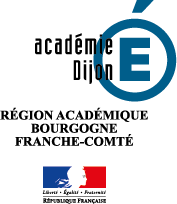 ETAPE 2 : FIXER DES OBJECTIFS EN LIEN AVEC LES PROJETS D’EPS ET D’ÉTABLISSEMENT
A renseigner pour le 8 Novembre 2019
Inspection Pédagogique Régionale d'EPS -  Académie de Dijon
ETAPE 3: FORMULER UN PLAN D’ACTION
                                                                                  A renseigner pour le 8 Novembre 2019
L’Association sportive
Inspection Pédagogique Régionale d'EPS -  Académie de Dijon
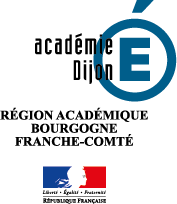 ETAPE 4  : DETERMINER DES INDICATEURS D’EVALUATION QUI DOIVENT PERMETTRE DE MESURER, À UNE ÉCHÉANCE DONNÉE, L’ATTEINTE OU NON DES OBJECTIFS FIXÉS.

                                                                                                                  A renseigner pour le 20 juin 2020
INDICATEURS OBJECTIFS : 
Résultats sportifs
% de licenciés (garçons et filles) et son évolution
Prise en compte des élèves en situation de handicap 
Participation aux compétitions de sport partagé
Nombre de jeunes officiels
Implication des élèves dans la vie associative 
Etc.


INDICATEURS SUBJECTIFS : 
Impact sur le climat scolaire
Rayonnement
Estime de soi
Etc.
Inspection Pédagogique Régionale d'EPS -  Académie de Dijon
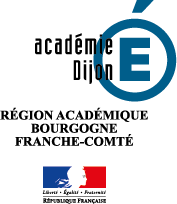 LES SECTIONS SPORTIVES SCOLAIRES
A renseigner pour le 20  juin 2020
Déposer le projet de la section et la convention avec le partenaire  sportif
https://www.education.gouv.fr/pid285/bulletin_officiel.html?cid_bo=57926
Inspection Pédagogique Régionale d'EPS -  Académie de Dijon